ПЕДАГОГИЧЕСКИЙ СОВЕТ

«Создание социокультурного пространства  через  ЛРОС 
к личностному развитию ребенка»
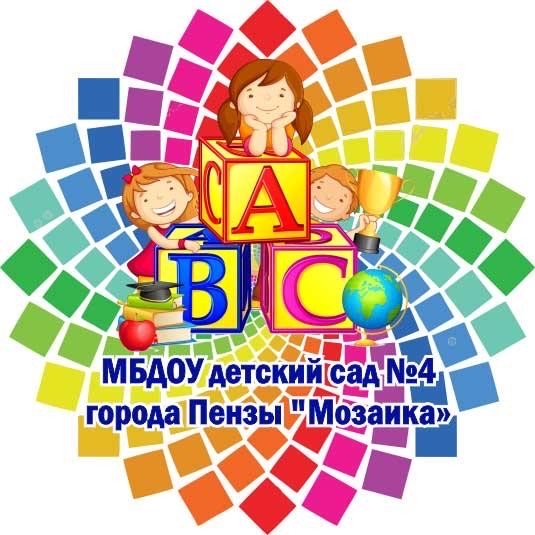 Пенза, 2022
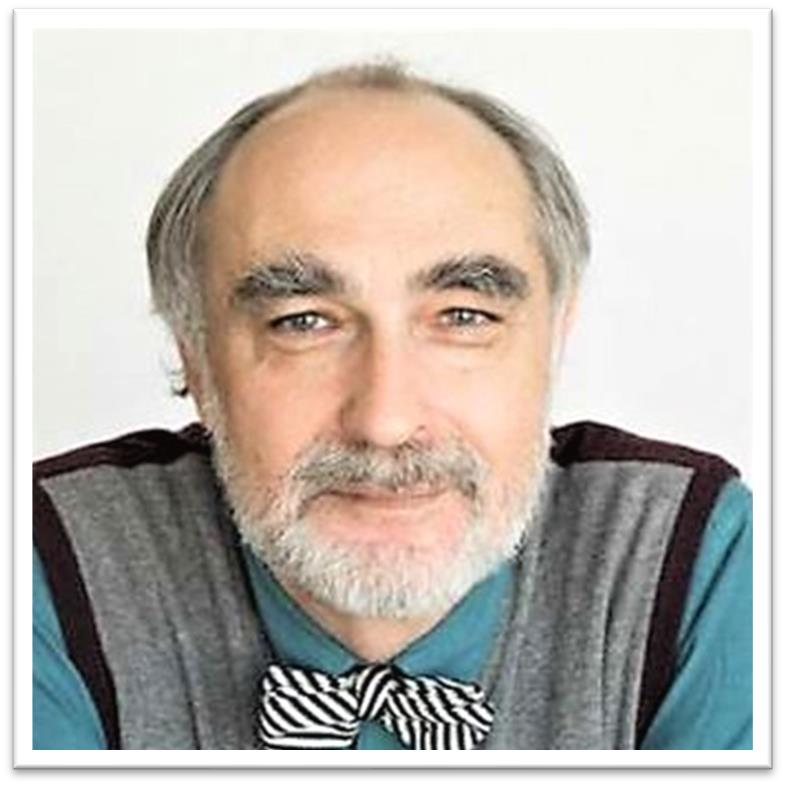 «Образовательная среда – система влияний и условий формирования личности по заданному образцу, а также возможностей для ее развития, содержащихся в социальном и пространственно-предметном окружении»
Ясвин Витольд Альбертович
 доктор психологических наук, профессор, главный научный сотрудник Федерального института развития образования. Разработчик модели развивающей образовательной среды
Повестка педагогического совета
1. Знакомство педагогического коллектива с программой «Развития личностного потенциала». 
2.  Представление концепции управленческого проекта.
 Результаты диагностики среды ОО.
Ключевая проблема проекта.
 Главная цель проекта.
Результаты  проекта и способы их достижения.
3. Изучение и внедрение УМК СЭР в деятельность ДОО
4. Решение.
Результаты и предварительные выводы Исследования СРЕДЫ ОО
Качественная характеристика образовательной среды
Преобладание карьерной среды
Результаты и предварительные выводы Исследования СРЕДЫ ОО
Количественная характеристика образовательной среды ДОУ
Оценка параметров  образовательной среды по группам экспертов  (администрация, педагоги, родители) показала низкую степень  широты, обобщенности и активности
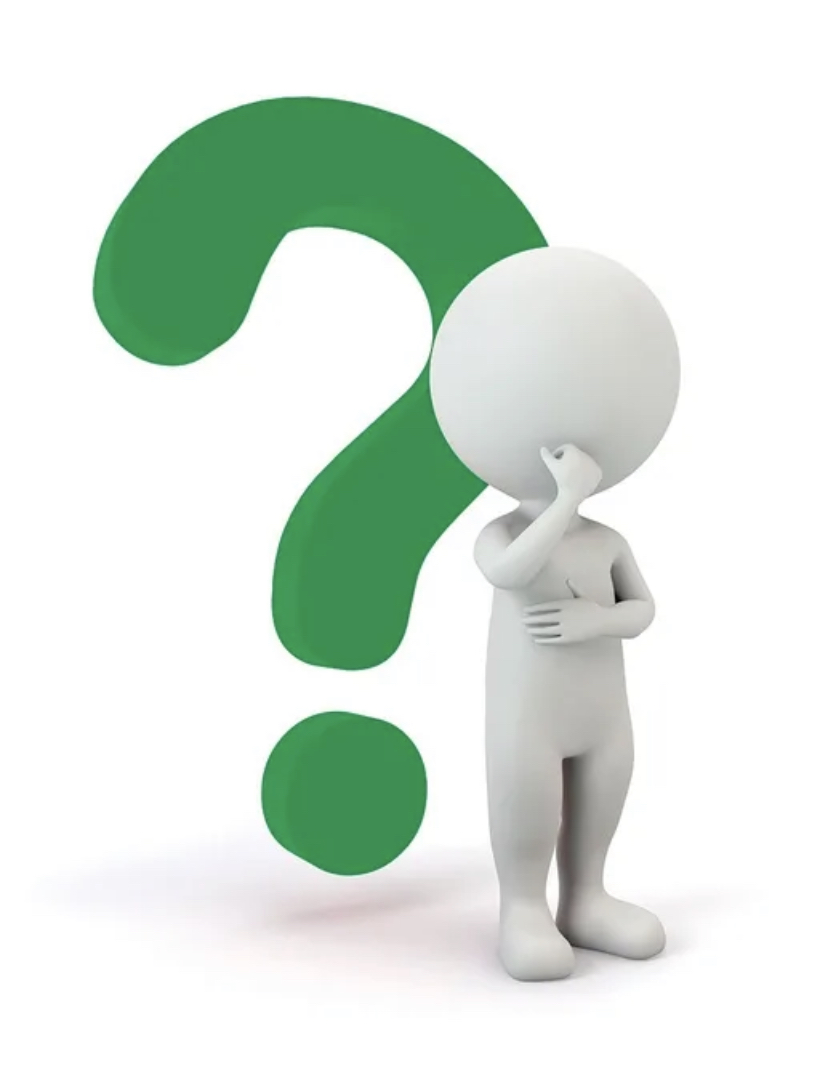 КЛЮЧЕВАЯ ПРОБЛЕМА ПРОЕКТА
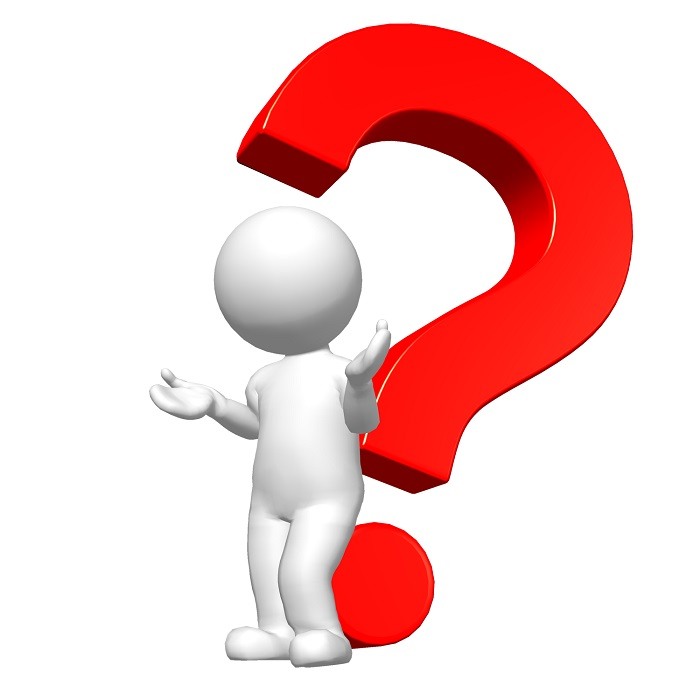 Ожидаемый результат 
 (Образ желаемого состояния ДОУ по формуле “3+2”)
-Организационно-технологический компонент;
-Социальный компонент;
Пространственно-предметный компонент;
-Ресурсное обеспечение;
-Управленческое сопровождение.
ЦЕЛЕВЫЕ ГРУППЫ ПРОЕКТА, БЛАГОПОЛУЧАТЕЛИ
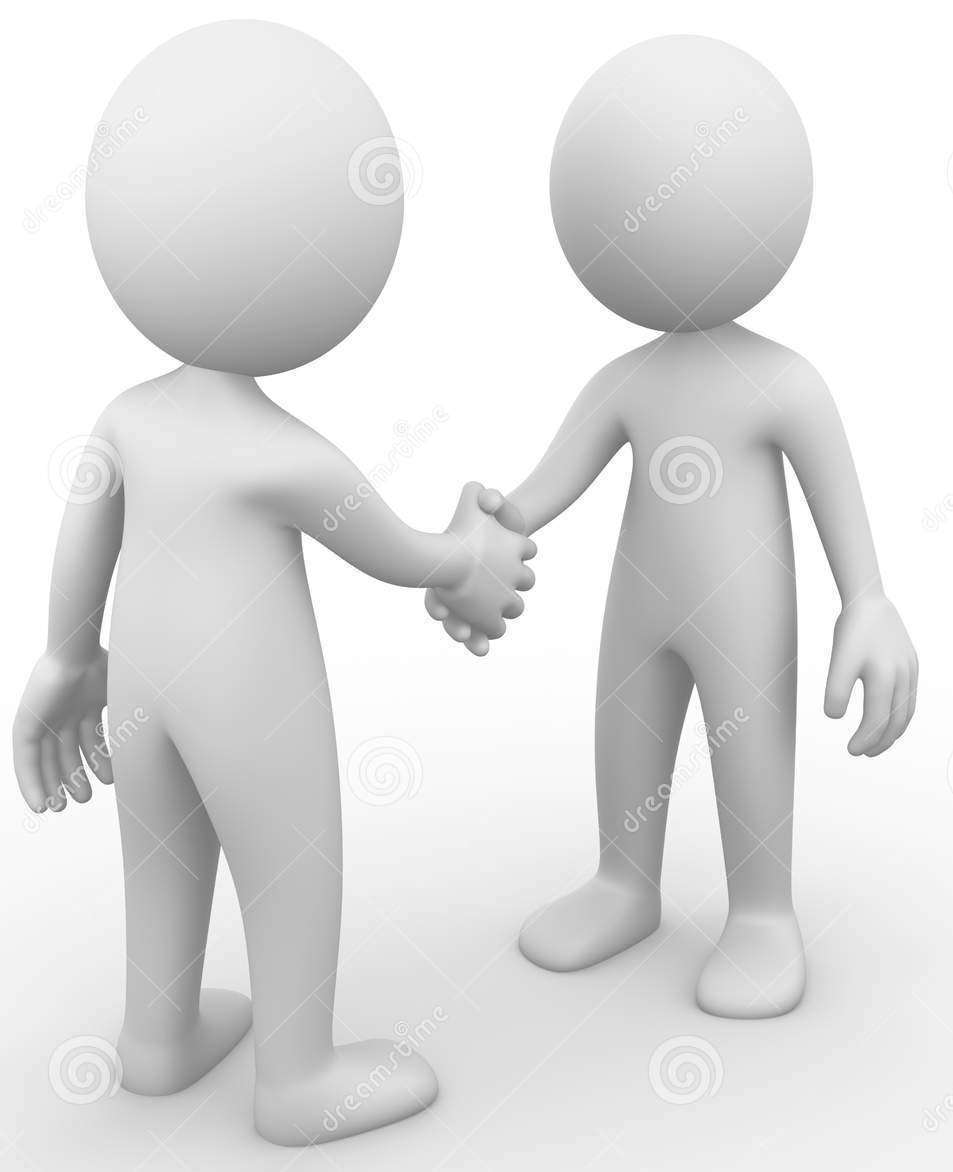 Цель 1: Создание «творческой» личностно-развивающей образовательной среды предоставит новые возможности для всех участников 

Цель 2: Формирование социокультурного образовательного пространства взаимодействия  детей, родителей, педагогов, социальных партнеров через совместную детско-взрослую деятельность

Цель 3: Развитие  профессиональных и личностных компетенций административной команды и педагогического коллектива

Цель 4: Обновление содержания образования в итоге построения ЛРОС по формуле «3+2»
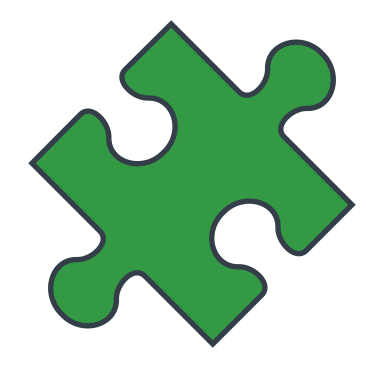 Главная Цель ПРОЕКТА
Модернизация ЛРОС, обеспечивающей развитие личностного потенциала участников образовательных отношений, и расширение социокультурного пространства в ДОУ
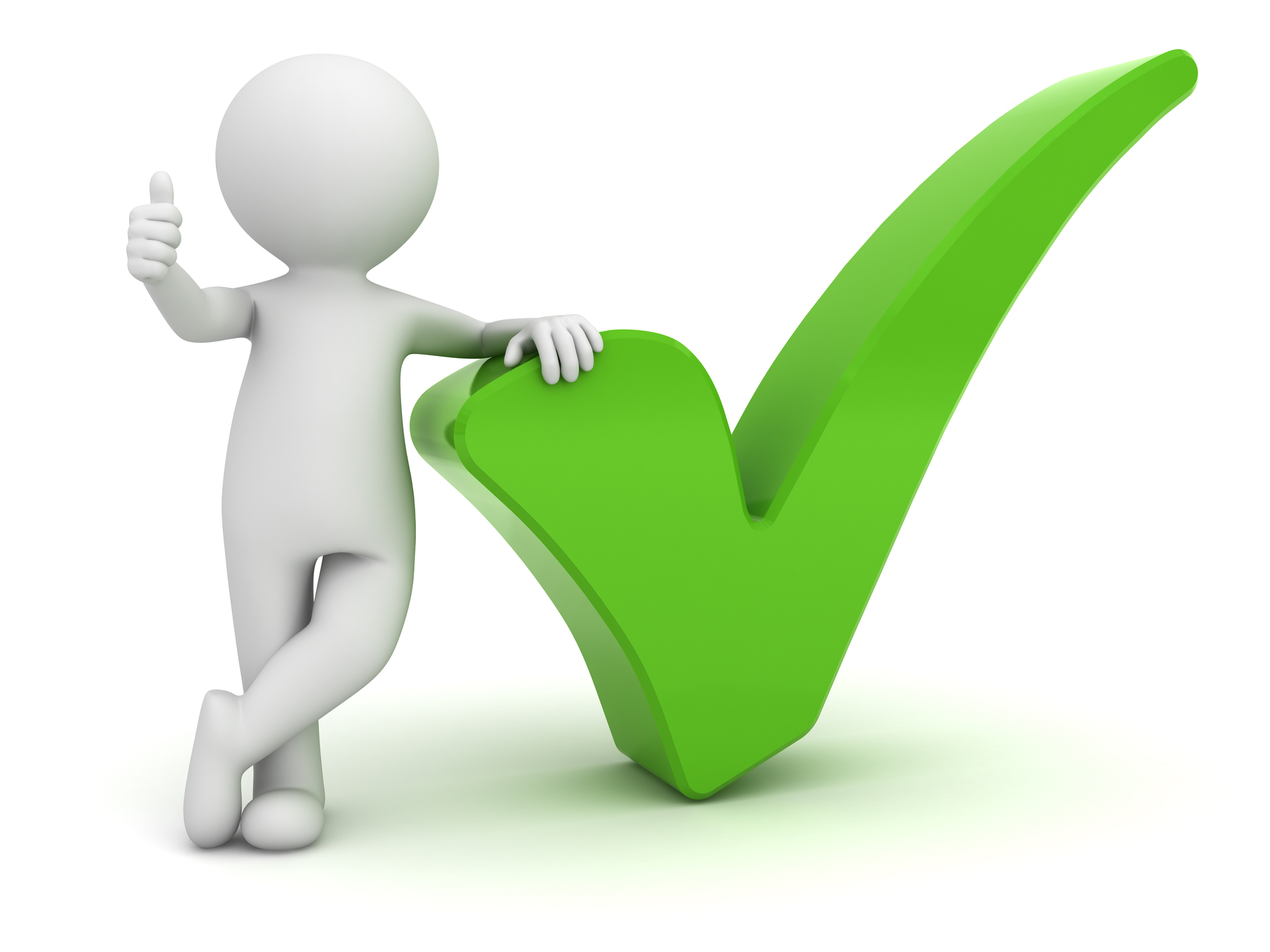 Образ желаемого состояния ДОУ по формуле «3+2»
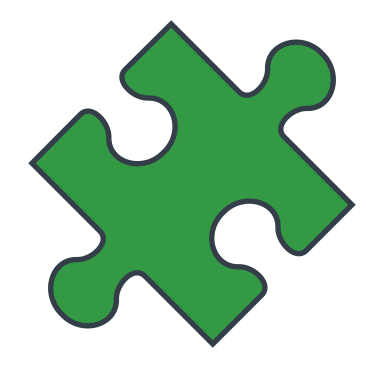 Результаты проекта и Способы их ДОСТИЖЕНИЯ
Единая модель социокультурного пространства в ОО:

Миссия, ценности, этика поведения, атрибуты и корпоративный стиль, взаимодействие в  ДОО (история и события) 
Творческие проекты участников ОО
3.    Брендовые события  ДОО:
День  рожденье «Мозаики»
Фестиваль кружков, студий «Мозаика»
Ежегодная конференция для всех участников образовательных отношений 
«Мы вместе!» 
Коворкинг-центр «Мы вместе!»
Организация детской библиотеки, «Игротеки», «Картинной галереи»
 Мастер-класс на основе УМК «Социально-эмоциональное развитие дошкольников»
7.  Обновленная символика ОО: герб, флаг, гимн, эмблема
Проект решения Педагогического совета
«Создание социокультурного пространства  через  ЛРОС 
к личностному развитию ребенка» 
( 12. 03. 2022г.)
Одобрить концепцию управленческого проекта. 
Приступить к внедрению программы в педагогическом коллективе (в течение 2022-23 уч. г., ответственные – члены управленческой команды проекта- Сидорова Н.В. Заведующий МБДОУ №4 г. Пензы «Мозаика», Долматова Е.Ю. заместитель заведующего, Воробьева О.Н. педагого-психолог)
Развивать и совершенствовать все компоненты образовательной среды в направлении развития творческой среды (в течение 2022-23 уч. г., ответственные - Сидорова Н.В. Заведующий МБДОУ №4 г. Пензы «Мозаика», Долматова Е.Ю. заместитель заведующего, Воробьева О.Н. педагого-психолог)
Активно изучать  УМК «Социально-эмоциональное развитие ребенка дошкольного возраста» (в течение 2022-23 уч., ответственные - педагогическая команда программы по развитию личностного потенциала)
«Сплоченность людей – нерушимая крепость»
                                                                    Вальтер Скотт
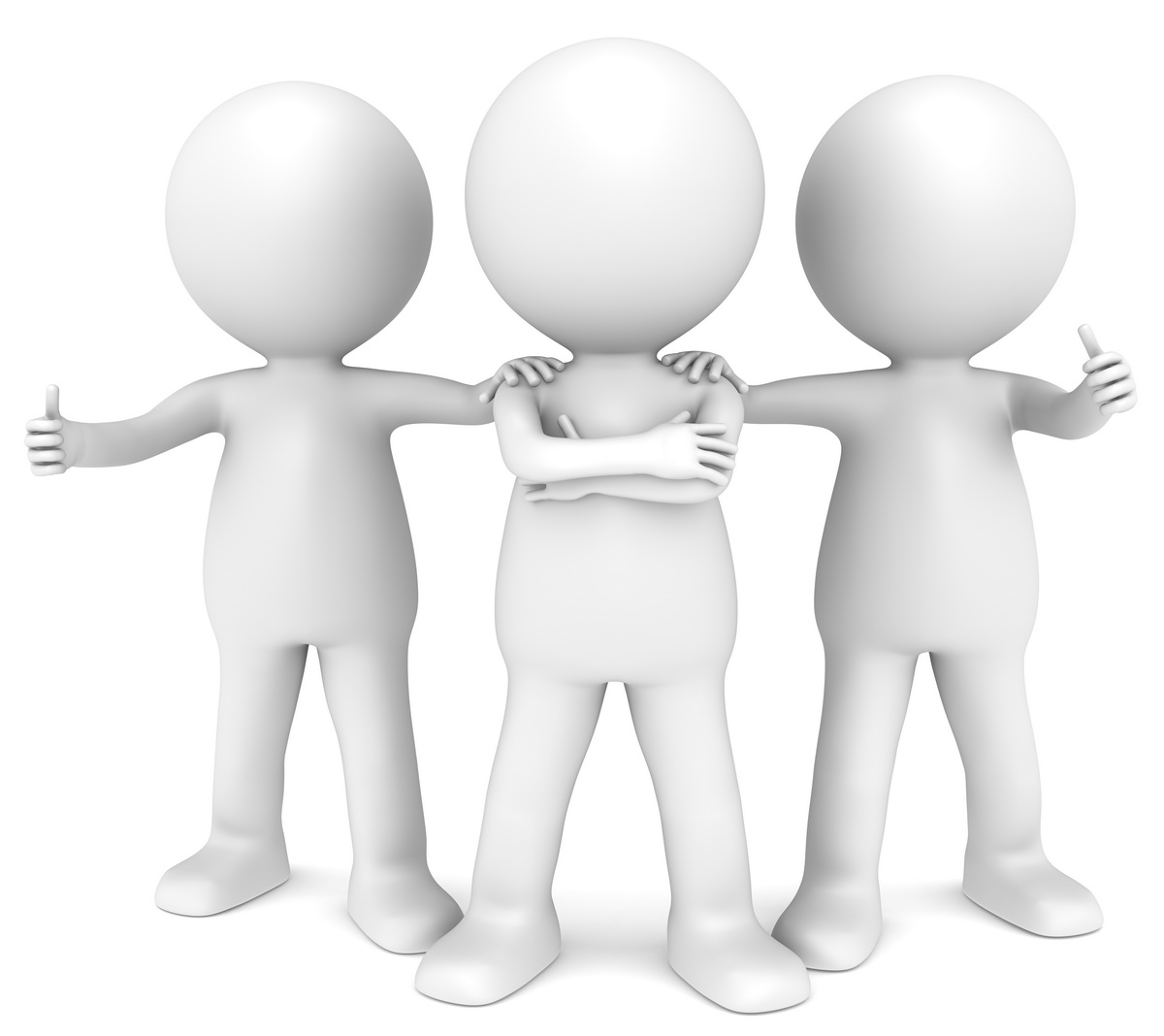 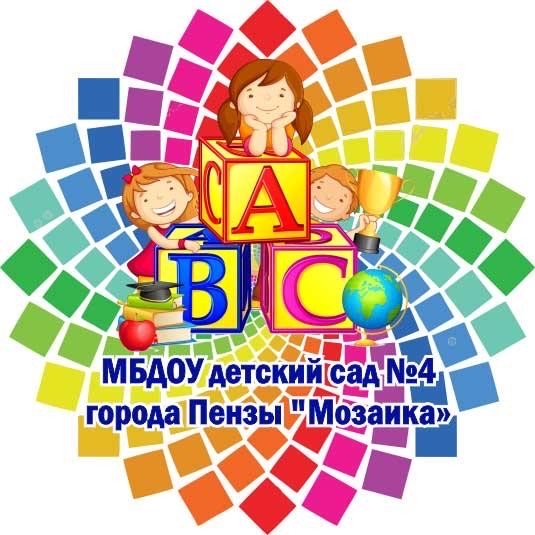